ELEKTROTEHNIKA
Druga nedelja nastave
Plan rada za drugu nedelju nastave
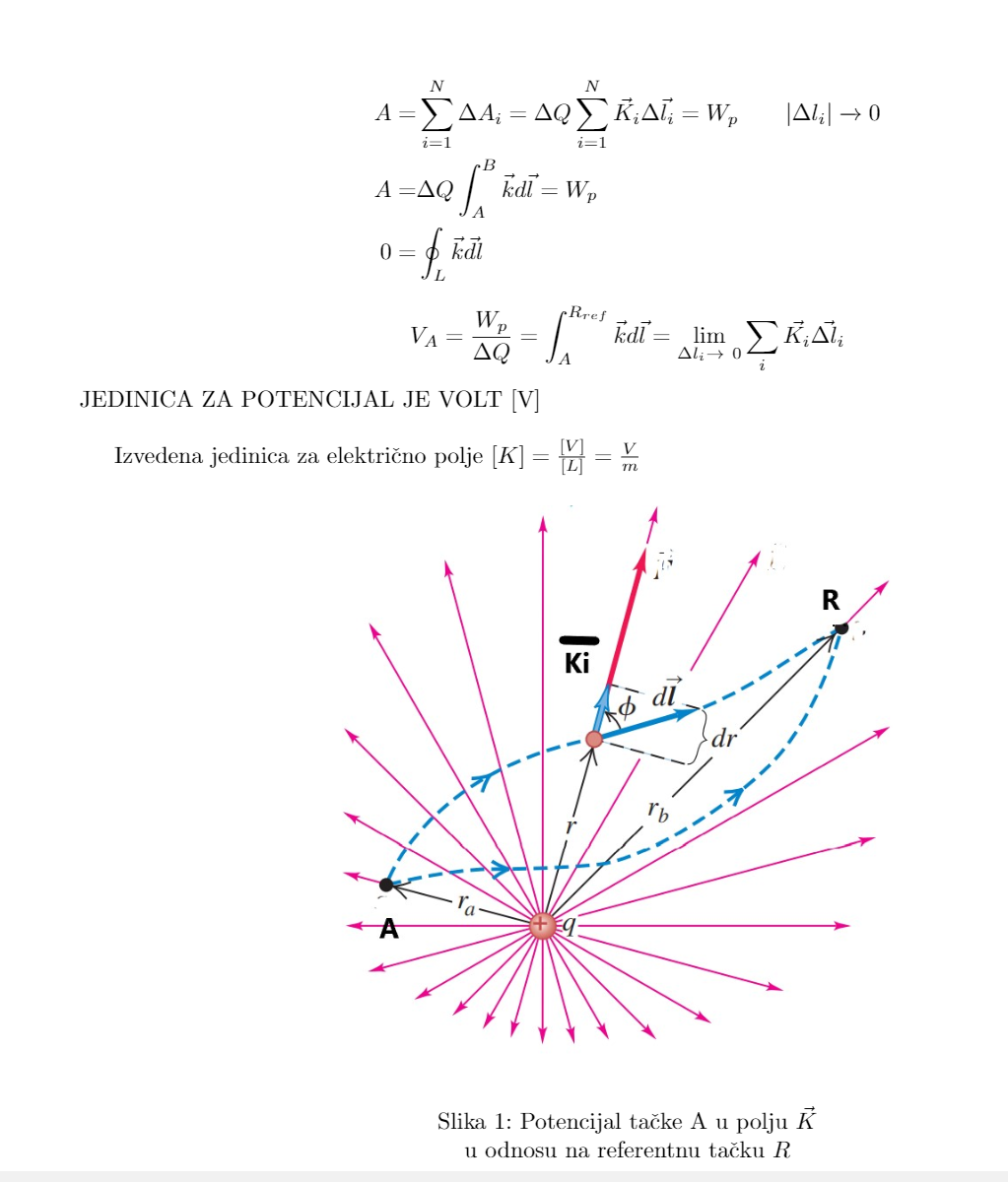 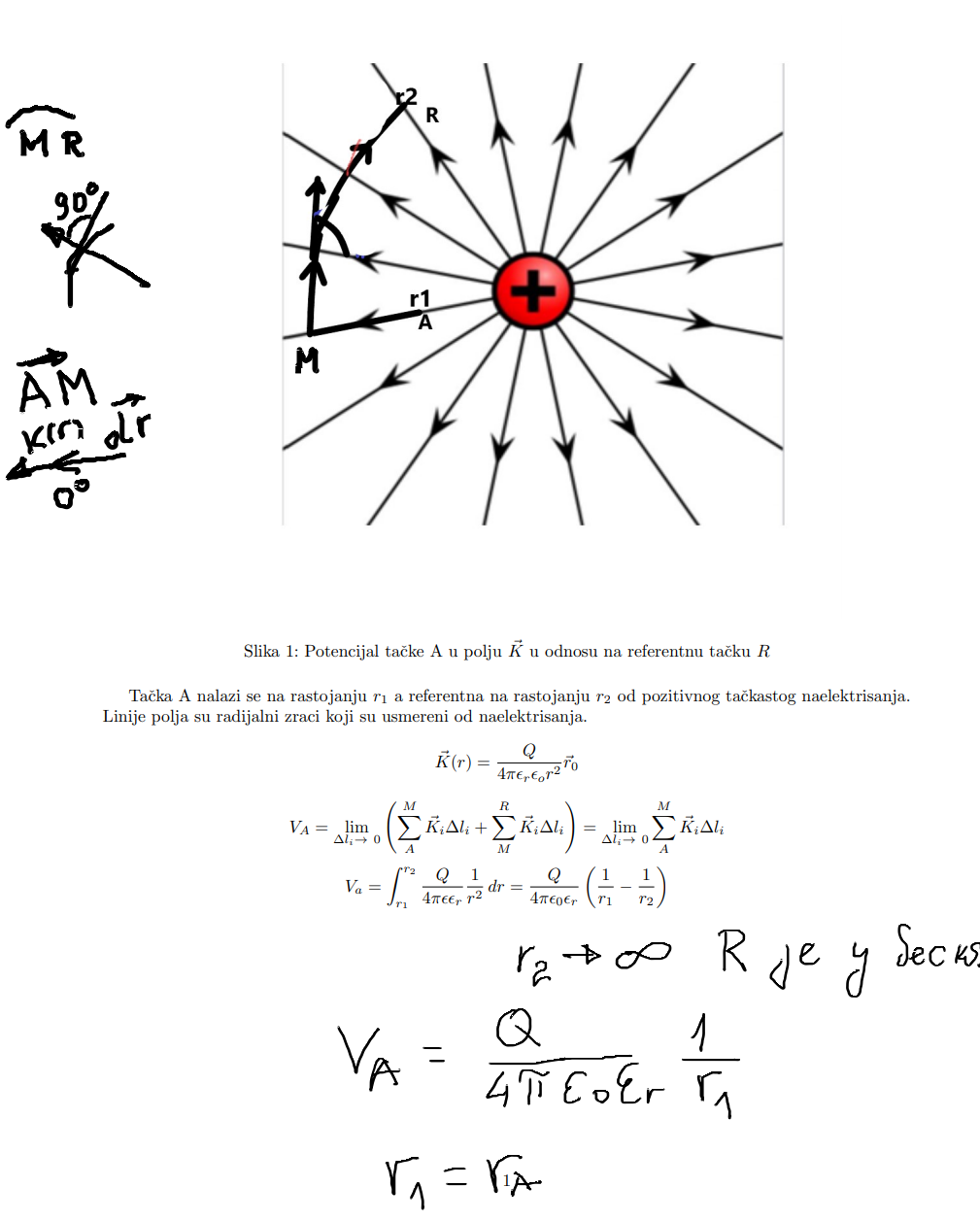 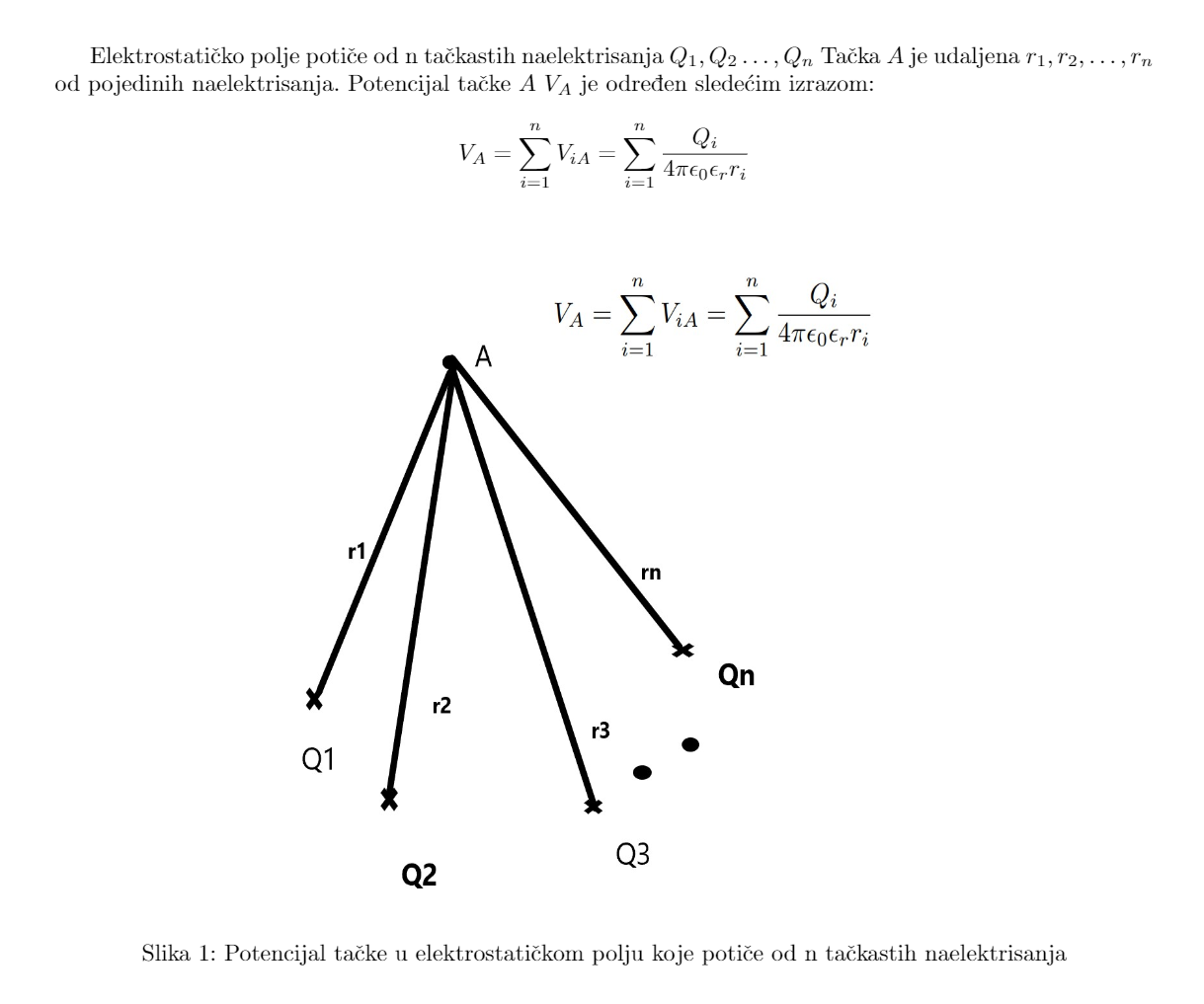 Potencijal tačke u polju ravnomerno naelektrisane veoma dugačke pravolinijske niti
Razlika potencijala - napon
Kondenzator
C
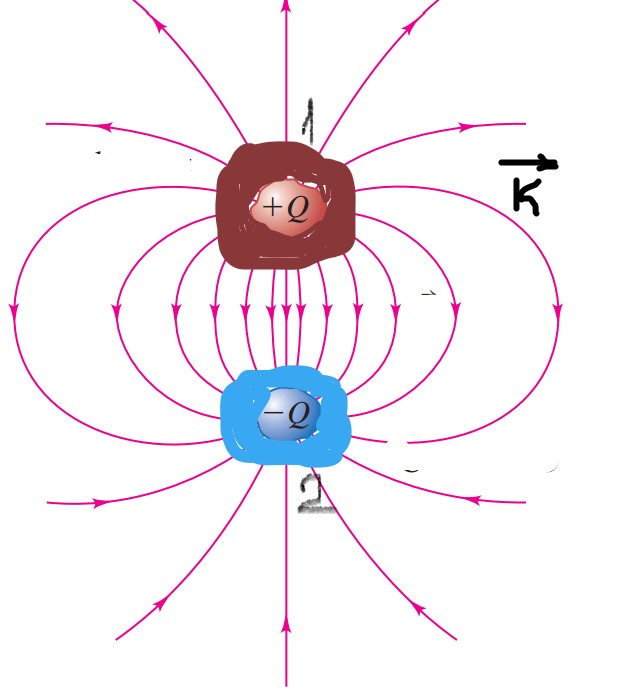 +    -
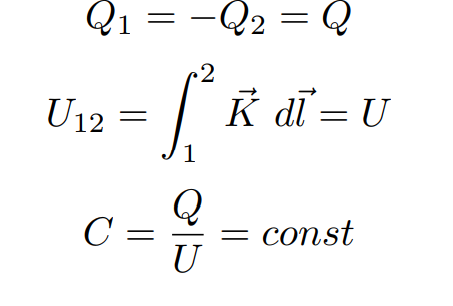 Jedinica za kapacitivnost je Farad [F]
Pločasti kondenzator
Kapacitet kondenzatora je funkcija njegovih geometrijskih karakteristika –površine ploča S i rastojanja između njih -d
PROCES OPTEREĆIVANJA KONDENZATORA
Da bi se kondenzator opteretio neophodnno je da postoji takva mašina koja će sa jedne  electrode čupati elektrone I prebacivati ih na drugu elektrodu savlađujući pritom sile električnog polja koje su suprotnog znaka, Rad  koji se tom prilikom izvršio akumuliran je u vidu energije elektrostatičkog polja W=A
Sile u elektrostatičkom polju
Kondenzator  ekvivalentnog kapaciteta menja mrežu kondenzatora  Napon na krajevima ekvivalentnog kondenzatora elektriciteta  je identičan naponu na krajevima mreže  kondenzatora, istovremeno količina naelektrisanja koja je protekla u procesu opterećivanja mreže  kondenzatora je ista kao količina naelektrisanja na elektrodama kondenzatora ekvivalentnog kapaciteta
Vezivanje  kondenzatora u grupe
EKVIVALENTNI KAPACITET
PARALELNA VEZA
REDNA VEZA
Mešovita veza
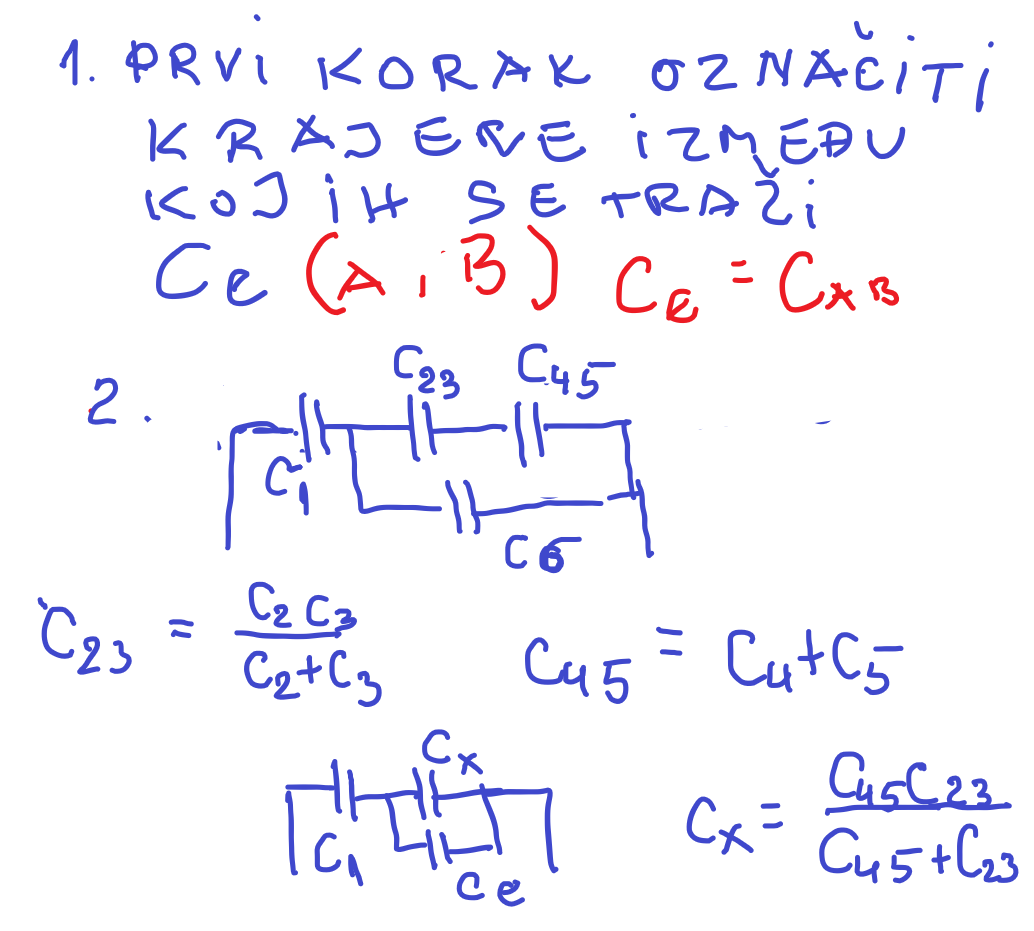 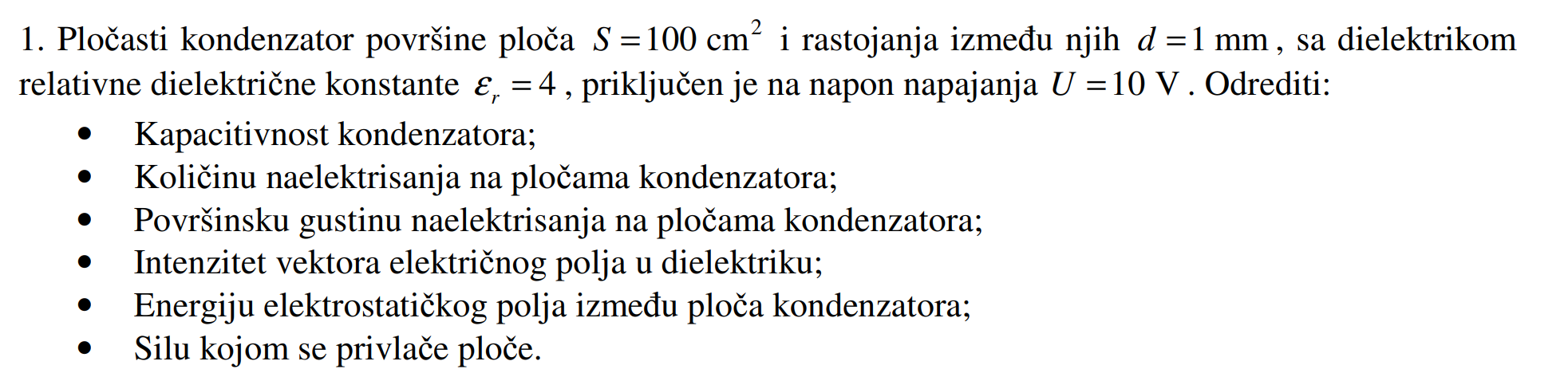 ELEKTRIČNO KOLO
1. DEFINICIJE
GENERATOR- elektromotorna sila
INTENZITET ELEKTRIČNE STRUJE
GUSTINA ELEKTRIČNE STRUJE
OMOV ZAKON
Elektricna struja je usmereno kretanje slobodnih nosilaca naelektrisanja u provodnicima pod  dejstvomelektričnog polja
Osnovne relacije: